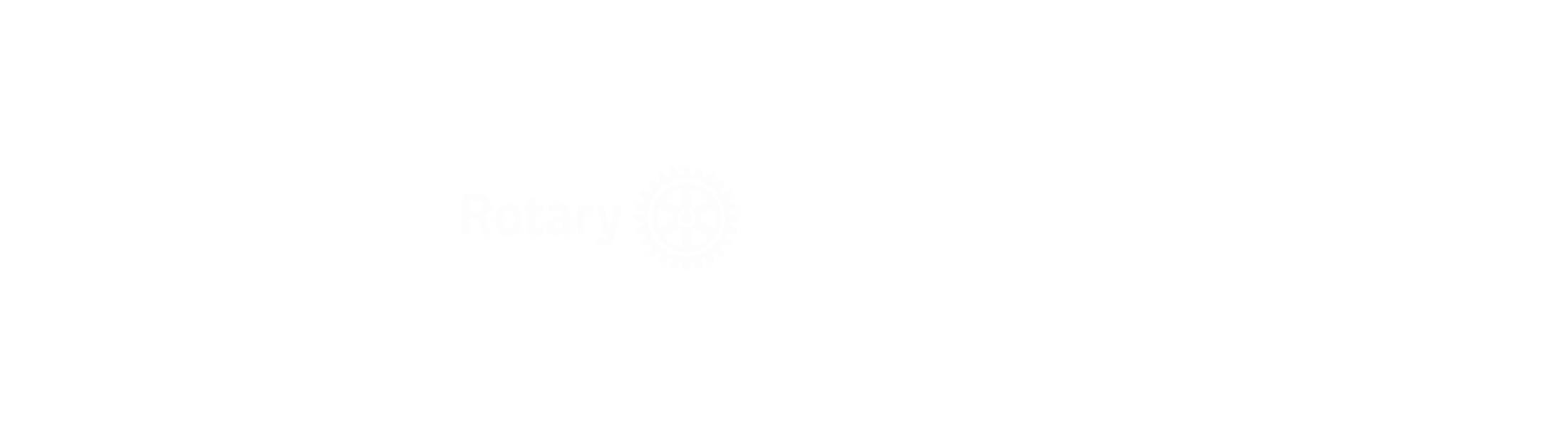 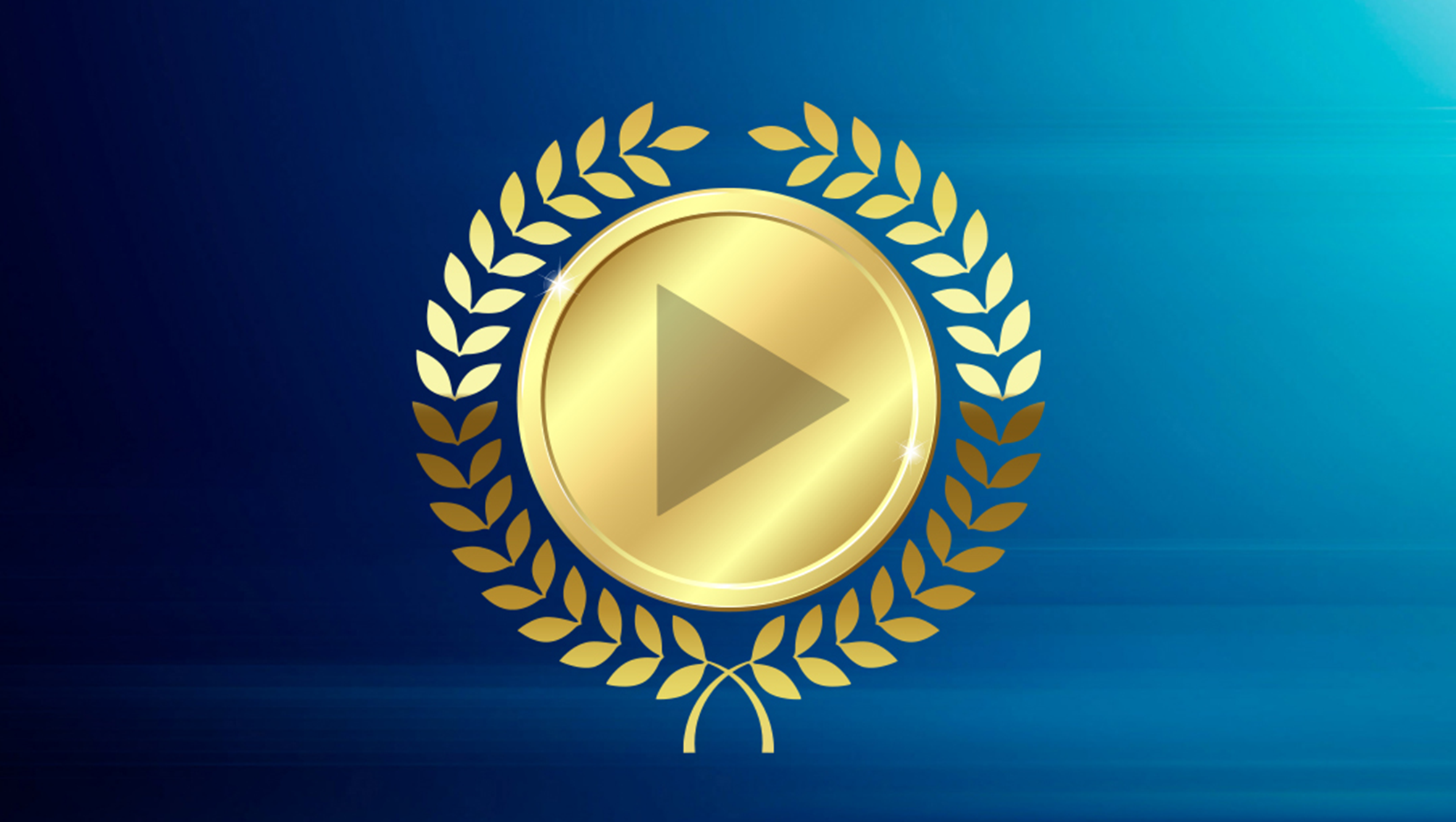 Rotary Club of ******* – District *****
Launching Period
 Feb’23 2025 – May’11 2025